Glucose Detection using NanosensorTeam May1721
Members: Shir Linn Tan, Dalton Strauser, XiongSheng Yi, Wai Hang Kong
Lecturer: Professor Long Que
Subject: EE49I
Project Statement
To develop a disposable nanosensor that can accurately and effectively detect various concentrations of glucose in a fluid
Purposes/Goals
Developing a disposable nanosensor which can detect glucose efficiently (low cost and easy to fabricate)
Determine the upper limit and lower limit of nanosensor by using glucose with various concentration
Design the fabrication process for a nanosensor which allows continuous monitoring of glucose levels
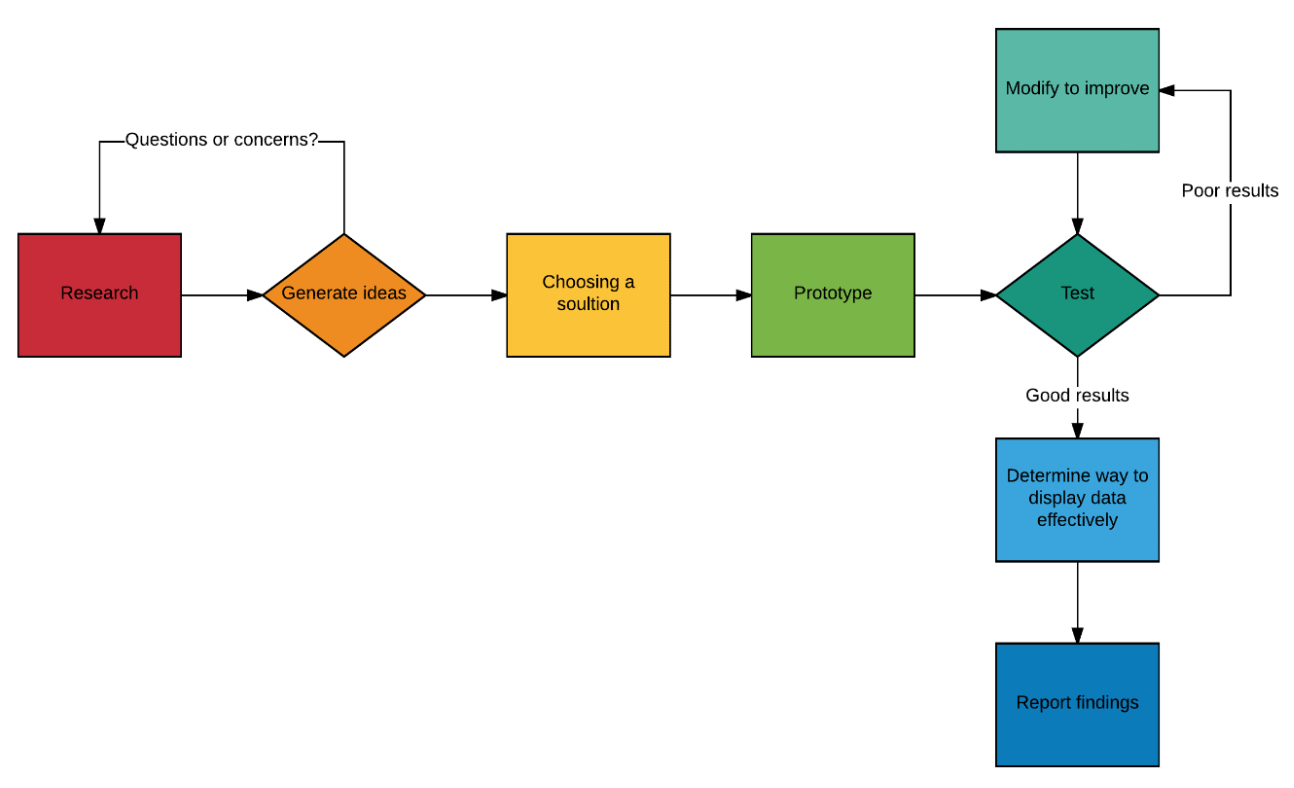 Process Flow
Project Timeline
Semester 1
Review multiple methods for detecting glucose using a nanosensor
Choose a method which best fits our requirements
Easy to fabricate
Easy to test
Able to produce consistent results
Design the fabrication process for the biosensor

Plan for semester 2
Fabricate the prototype
Conduct tests with prototype
Modify the device or testing method accordingly
Develop final product
Report on findings
Review: Different nanosensors
1. Enzyme-Coated Carbon Nanotubes as Single Molecule Biosensors
Published by K.Besteman, J.Lee, F. Wiertz et.al (April 2003)

2. Nanostructured optical microchips for cancer biomarker detection
Published by Long Que, T.Zhang, Y.He and J.Wei (October 2012)

3. Characterization of Field Effect Transistor Biosensors Fabricated Using Layer-by-Layer Nanoassembly Process
Published by Long Que and Pushparaj Pathak (2015)
Single Wall Carbon Nanotube (SWNT)
SWNTs can be developed into biosensors
Glucose Oxidase enzyme(GOx) catalyzes the oxidation of glucose to D-glucono-δ-lactone
Controlled immobilization of GOx on sidewall – decrease conductance
GOx-coated SWNTs act as reversible pH sensors
Conductance increases when glucose is added
Immobilization vs Conductance           Immobilization vs pH                 Conductance and Glucose
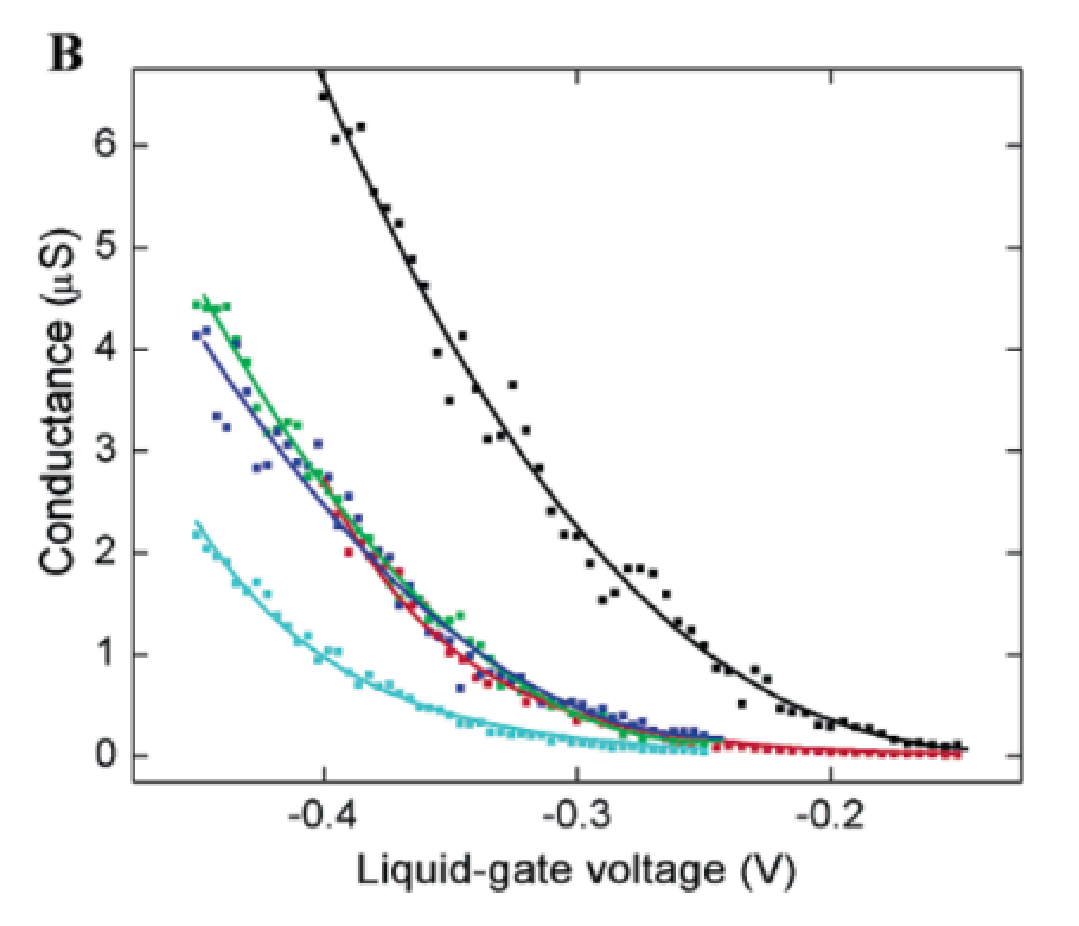 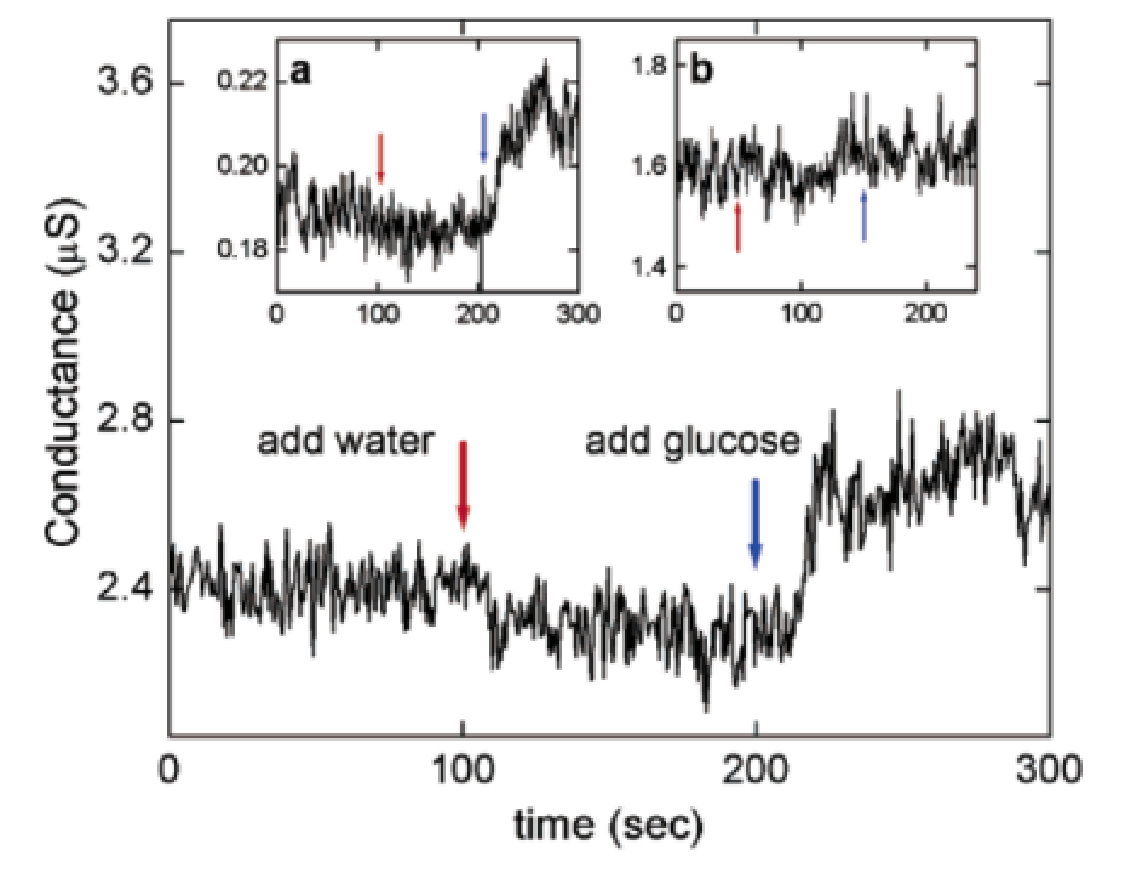 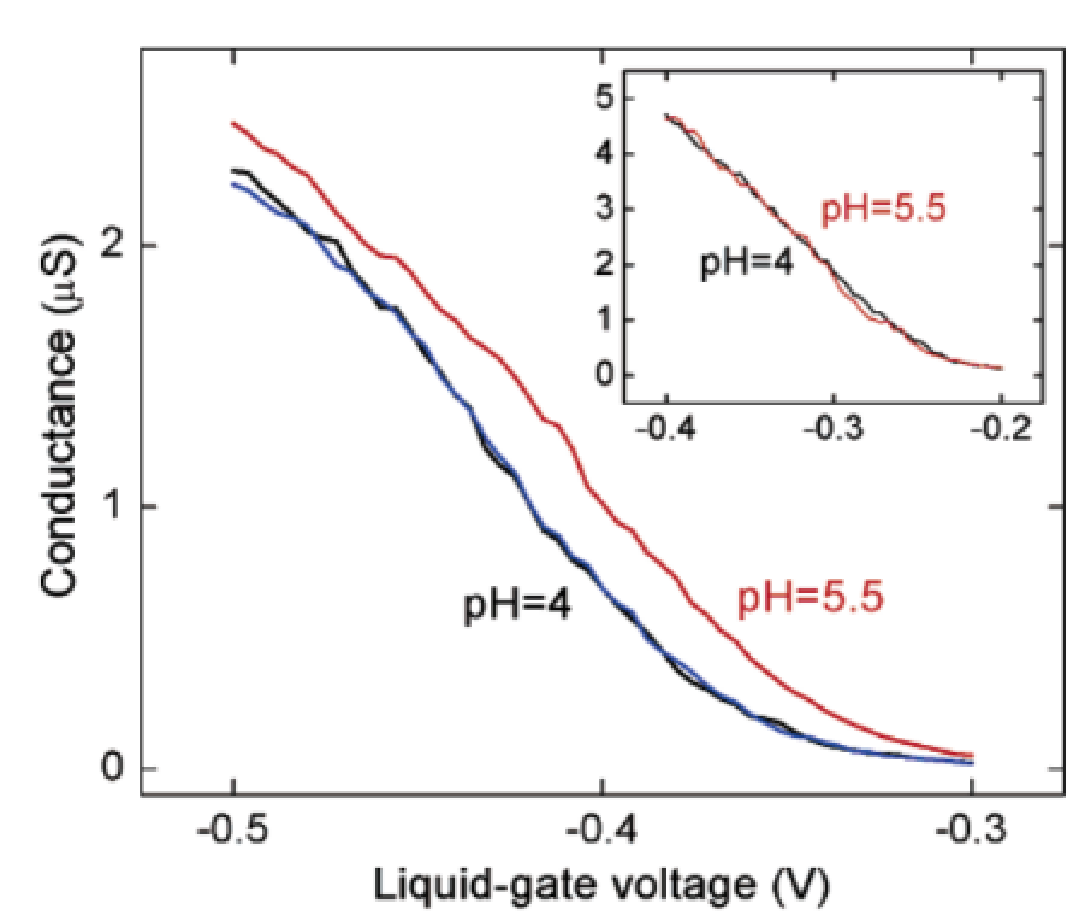 [Speaker Notes: Conductance decreases with GOx immobilisation because of capacitance change]
Glucose Oxidase
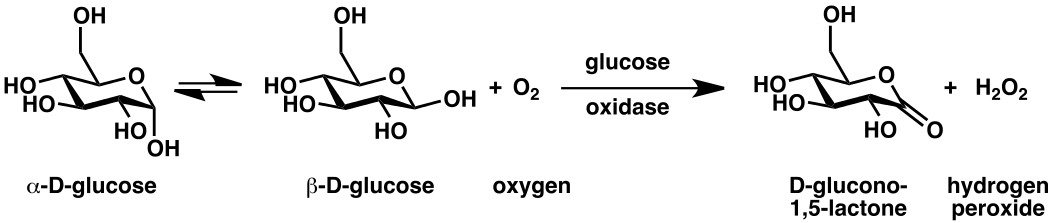 The reaction process of GOx
GOx enzyme is an oxidoreductase
Catalyzes electron transfer from one molecule to another
Glucose is oxidized - loss of electrons
Electron transference changes conductivity
GOx has a different charge state after reaction
Change in conductivity can be measured
[Speaker Notes: D-glucono-δ-lactone = Glucono delta-lactone
First paper is not entirely sure what exactly causes the increase in conductance, it says further tests are necessary to isolate cause. But it is not just a change in the pH]
Findings of SWNT report
Laser-ablated and CVD-grown tubes allow proper immobilisation of GOx 
Demonstrates ability to create a nanosensor from a single nanotube
Easily measurable changes in conductance
Limitations
Complicated fabrication process
Difficult to create consistent SWNTs
No uniform surface oxide after performing oxidation process
Optical Detection of Specific Antigen
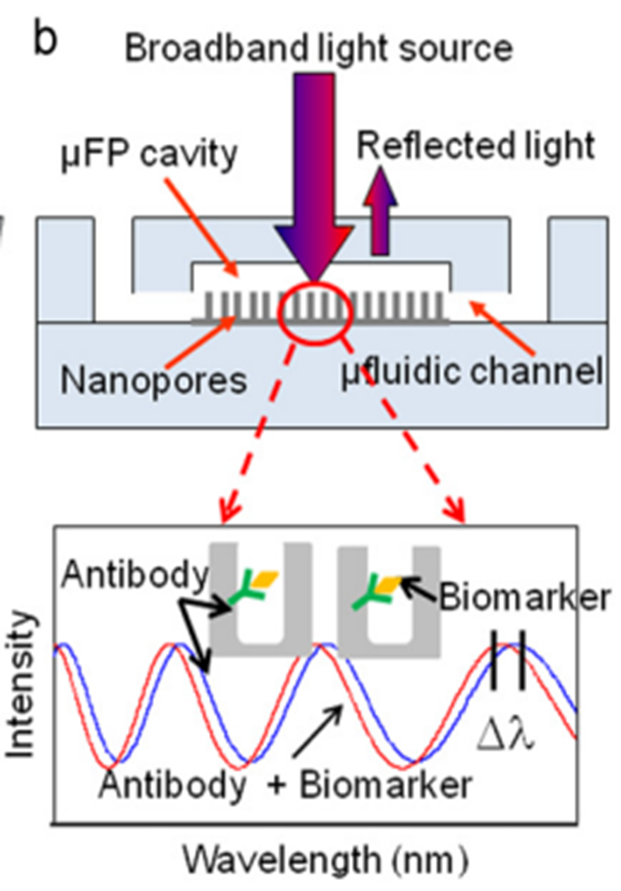 Label-free detection of a cancer biomarker using Fabry–Perot interferometer (FPI) microchips
Detected the prostate cancer biomarker free prostate-specific antigen (f-PSA) with a mouse monoclonal antibody (mAb) 

How does the device work?
Binding of antibody and biomarker will change the effective refractive index inside the channel
Causes a measurable change in wavelength of reflected light
Resulting data can be used to determine f-PSA concentration
[Speaker Notes: the fringes of the reflected signals will shift due to the change of the effective refractive index inside the cavity]
Benefits and Limitations
Advantages: 
Arrayed microchips can be batch fabricated inexpensively
Fluorescent dyes not needed
Biomolecules undisturbed by testing
Difficulties:
May be unsuitable for glucose detection
[Speaker Notes: Other forms of spectroscopy need fluorescent dyes, but not this example for detection of f-PSA]
FET Biosensor
Exploited the semiconducting nature of CNT to design a label-free ﬁeld effect transistor (FET) based immunosensor
Method of fabrication: 
Assembled with combination of photolithography and electrostatic layer-by-layer self-assembly(LbL)
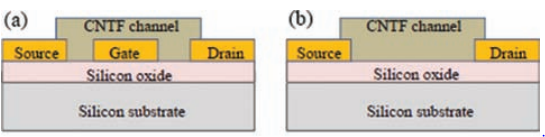 (a) Type 1: three electrodes: source, drain, and gate   --- exhibited a FET-like behavior
(b) Type 2: two electrodes: source and drain --- used to detect the biomolecules

Due to the FET, the drain current is modulated upon the binding of biomolecules with CNTF channel.
Findings of CNTF FET Biosensor
Advantages
More uniform device
Less variation compared to single CNT
Easier to integrate as sensor
Cheaper to fabricate than SWNT

Limitations
Uncertain whether detection capability will work for glucose
Fabrication process for our project
Combination of photolithography and electrostatic layer-by-layer self-assembly (LbL)


Fabricate Au electrodes
Thermally grown SiO2
Pattern Au electrodes for source/drain





Fabricate mold for CNTF channel
Pattern well for CNTF channel
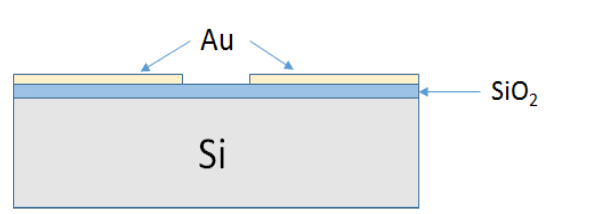 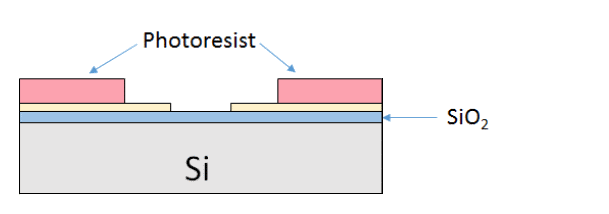 Fabrication process
Layer by layer assembly of CNTF channel
CNTF created via additive processing 
Solutions of carbon nanotubes
Annealing removes water molecules and improves tunneling effects







Acetone bath lift-off 
Isolates CNTF to channel only
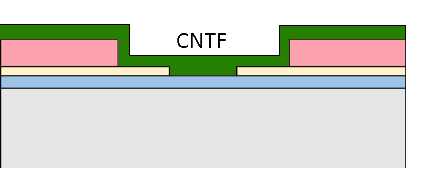 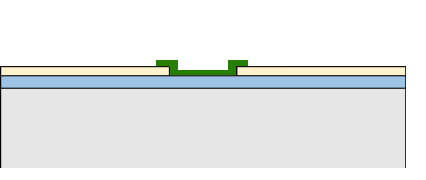 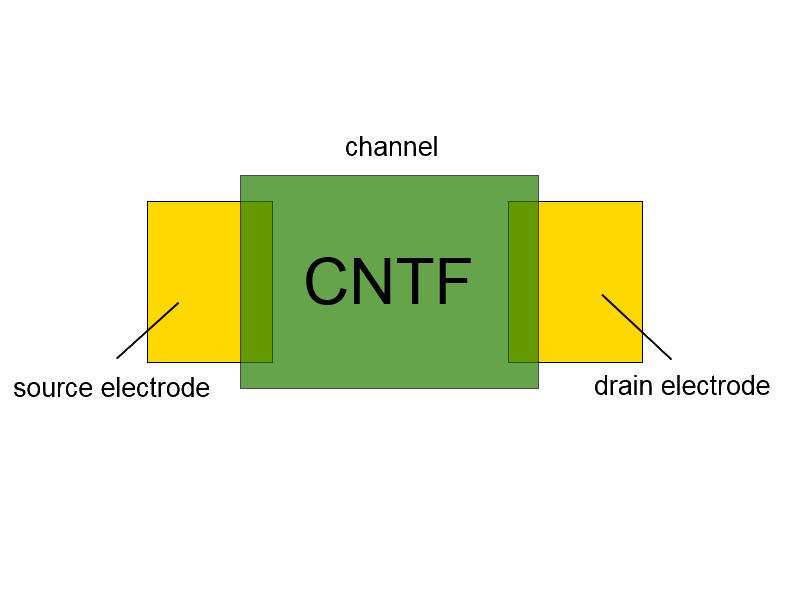 Testing methodology
Behaves like FET
Threshold voltage ~V=0
Better for low power devices
Requires attention to reference current
Drain current changes because of biomolecule interactions in channel
Binding equivalent to applying negative voltage on channel
Plan for the next semester
Fabricate the prototype
Conduct tests on the prototype
Modify the device or testing method accordingly
Report on findings
References
K. Besteman, et al., “Enzyme-Coated Carbon Nanotubes as Single-Molecule Biosensors,” Nano Letters, vol. 3, no. 6, 727-730, Mar. 2003.

T. Zhang et al, “Nanostructured optical microchips for cancer biomarker detection,” Biosensors and Bioelectronics, vol. 38, no. 1, 382-388, Oct. 2012.

P. Pathank and L. Que, “Characterization of field effect transistor biosensors fabricated using layer-by-layer nanoassembly process,” Journal of Nanoscience and Nanotechnology, vol. 15, no. 12, 9689-9692, 2015.
Thank You!!